LA PROFECIA FINAL PRESENTA:
“EL COMETA QUE GOLPEARA LA TIERRA “
TEMA II
El cometa que golpeará la toerra….
En  marzo de 1997 el mundo fue sacudido por el suicidio de  39 personas				      en Rancho Santa Fe			
     California.
Todos eran miembros del				    culto “Puerta del  cielo”.
Por qué se suicidaron?
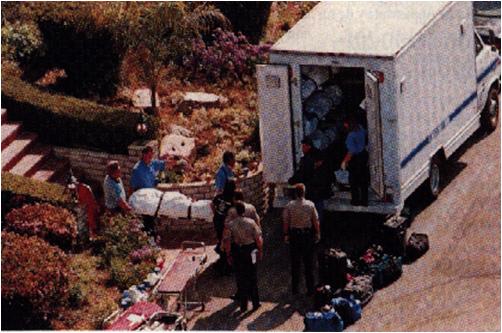 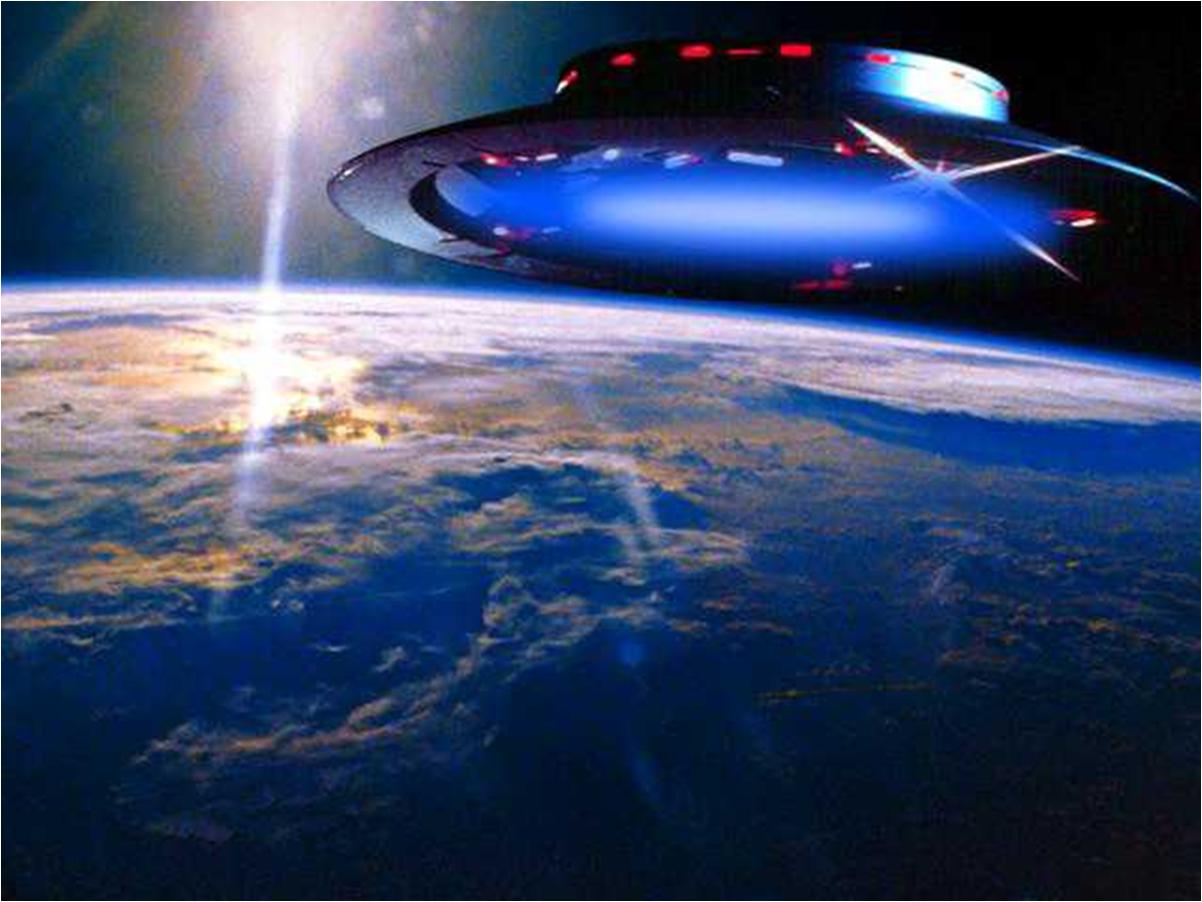 El cometa que golpeará la tierra….
Los miembros de este culto creían que eran forasteros en este mundo y  que era el tiempo de liberar los espíritus de sus cuerpos a fin de unirse a un OVNI, que	venía oculto en la cola del cometa Hale-Bopp que en esa época estaba pasando muy cerca a la tierra.
El cometa que golpeará la tierra...
Los miembros de esta secta “fueron” al encuentro del cometa, pero hay otros que creen que habrá un cometa que  vendrá y golpeará la tierra.
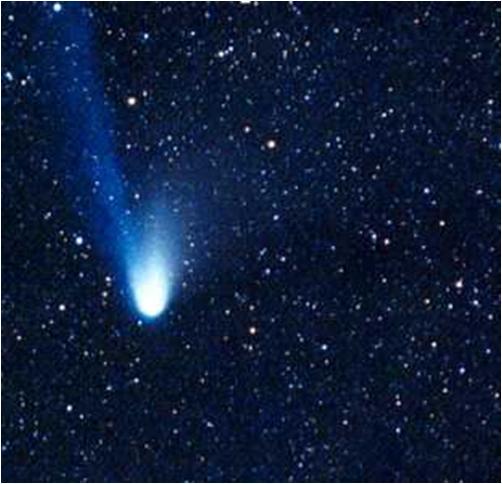 El cometa que golpeará la tierra...
Los cometas son astros que pueden tener un núcleo hasta de 240 kilómetros!
Los científicos han descubierto a 150 de ellos. Algunos giran alrededor del sol y muchos de ellos pueden encontrarse con la tierra!
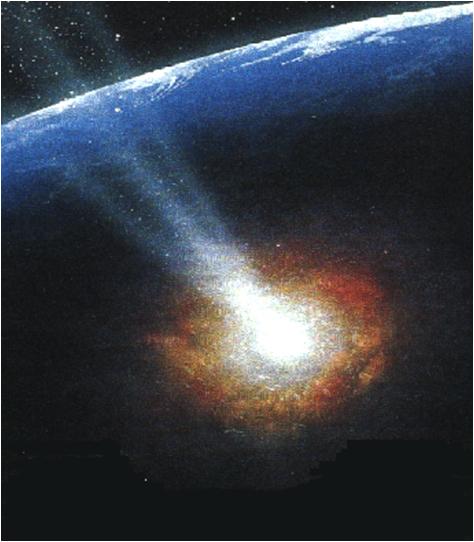 El cometa que golpeará la tierra...
Los científicos creen que volverá a pasar lo que según ellos ocurrió hace millones de años, cuando un cometa golpeó la tierra causando la extinción de todos los dinosaurios!
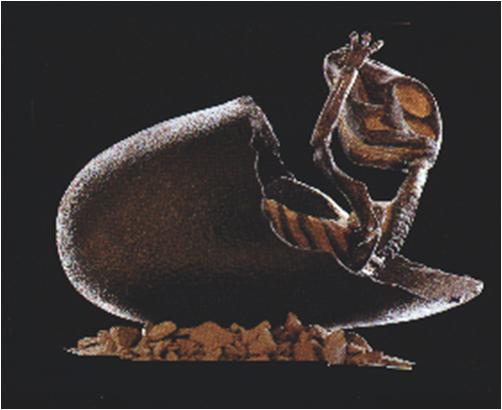 El cometa que golpeará la tierra...
Expertos de la NASA 				dicen que un asteroide			llamado 1997 XF11 se 				está aproximando a la 				tierra a 960 millas por 				minuto!
El podría golpear la tierra con el impacto de un millón de bombas atómicas!!!
De acuerdo con los primeros cálculos el asteroide pasaría, en octubre 26 del año 2028
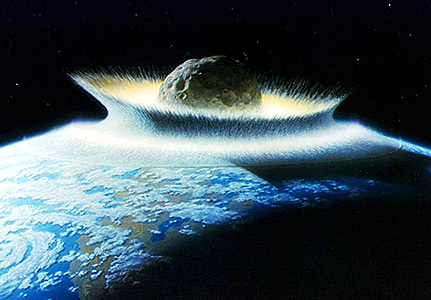 El cometa que golpeará la tierra...
El polvo y los 					escombros que se 					levantarían por el 					impacto formarían 					una nube que 						ocultaría el sol  por 				meses!!!
Si llega a golpear en el océano, esto resultaría en olas de  300 metros de altura que borrarían todas las zonas costeras alrededor del mundo!!!
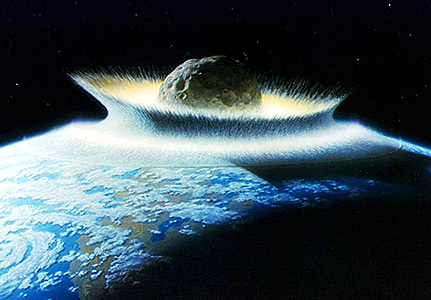 El cometa que golpeará la tierra...
El Dr. Brian Marsden				un destacado astrónomo				del prestigioso					Observatorio Astrofísico				de Cambridge, 					Massachusets,  sin 				embargo medio 					tranquiliza a la humanidad al decir  que el 1997 XF11 pasará a 30.000 millas de la tierra!
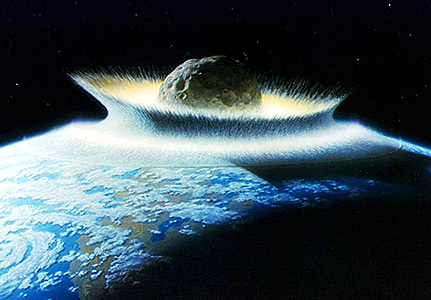 El cometa que golpeará la tierra...
Hasta Nostradamus, el vidente del siglo XVI escribió acerca de un cometa que aparecería:
“La gran estrella por siete días arderá; el cielo mostrará dos soles”
Según sus intérpretes, cuando el cometa desapareciera el Papa moriría esa noche.
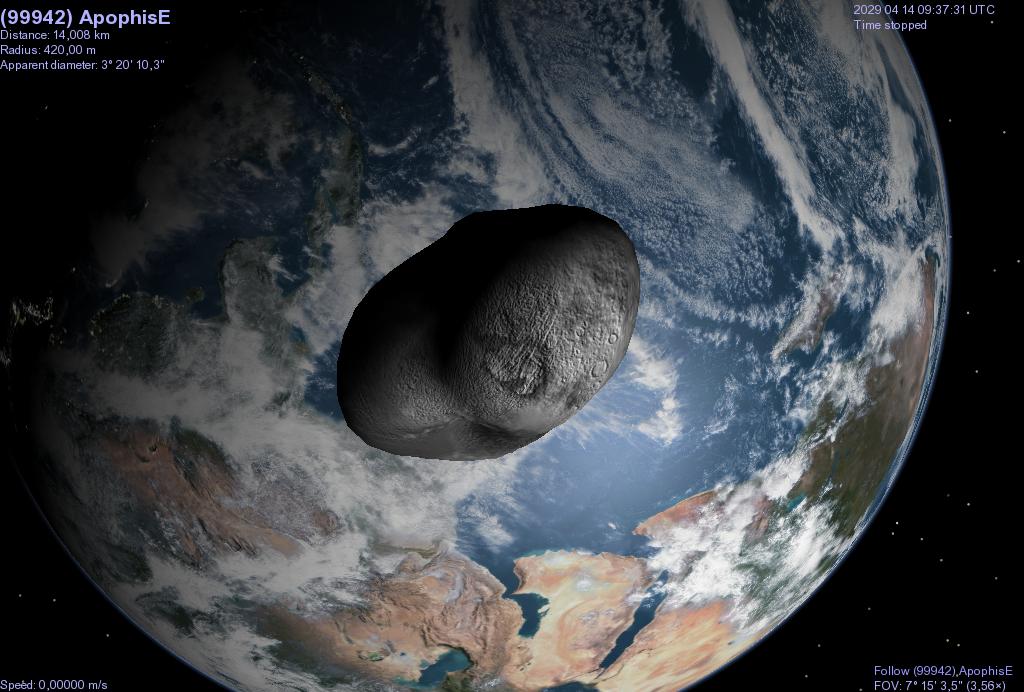 PERO QUE DICE LA BIBLIA?
HABRA UN COMETA QUE GOLPEARA LA TIERRA?
La Biblia vaticinó la venida de un cometa!...
“Estabas mirando, hasta que una piedra fue cortada, no con mano, la cual hirió a la imagen en sus pies de hierro y de barro cocido, y los desmenuzó” ...
Daniel 2:34
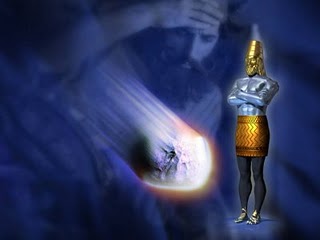 La Biblia vaticinó la venida de un cometa!...
Entonces fue también desmenuzado el hierro, el barro cocido, el metal, la plata y el oro… mas la piedra que hirió a la imagen, fue hecha un gran monte, que hinchió toda la tierra”	 	(Daniel 2:34,35)
La Biblia vaticinó la venida de un cometa!...
Según el profeta un día UNA PIEDRA VENIDA DEL CIELO SE CONVERTIRA EN UN GRAN MONTE QUE LLENARA TODA LA TIERRA!
A qué se refiere esta profecía?
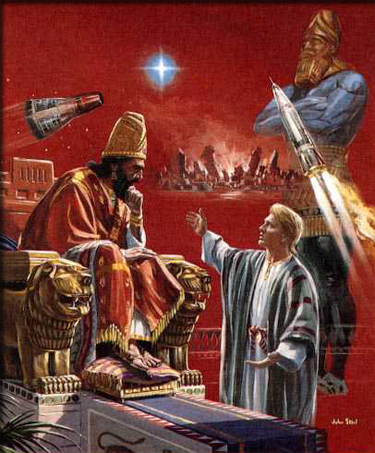 El sueño de un rey!
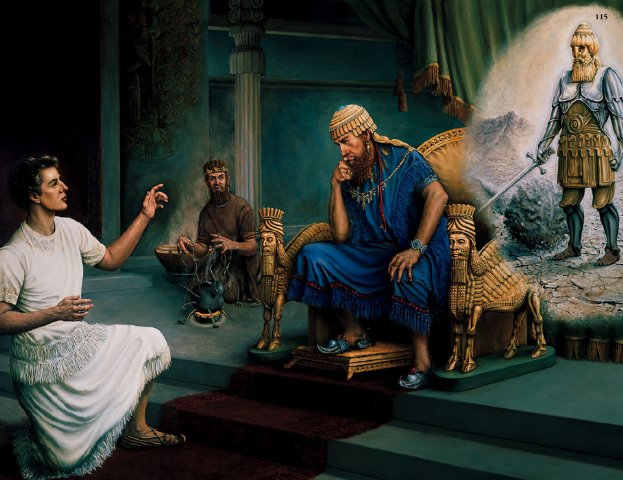 En tiempos del profeta Daniel, el mundo era regido por el rey de Babilonia cuyo nombre era Nabucodonosor.
Dicho rey un día tuvo un sueño como lo registra el libro de Daniel en el  capítulo 2.
El sueño de un rey!
El sueño perturbó al rey pero aún así no recordaba lo que había soñado; por lo tanto consultó a todos los magos, astrólogos  y adivinos de su corte, pero…
Nadie podía decir ni descifrar el sueño.
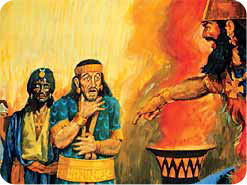 El rey desesperadamente mandó a matar a todos los magos y adivinos y sabios en general, pero…
Es cuando aparece en la escena el profeta Daniel.

“Y Daniel entró, y pidió al rey que le diese tiempo, y que  él mostraría al rey la declaración”
 Daniel 2:16
El sueño de un rey!
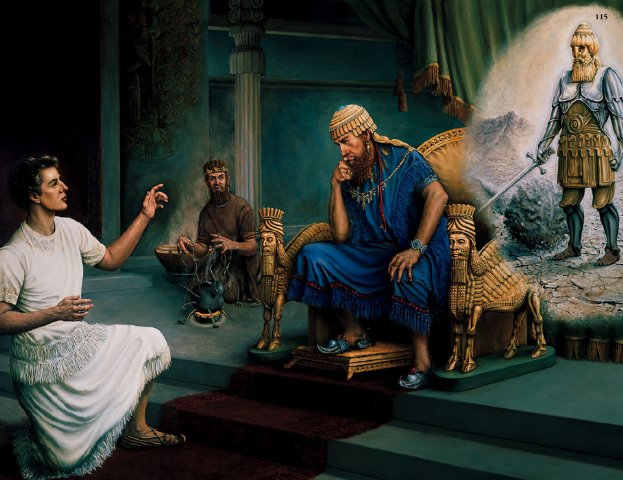 Dios es quien revela los misterios!
Daniel clamó a Dios para que le revelase el sueño del rey y Dios se lo reveló.
En dicho sueño no solo Dios le mostró la historia de todos los reinos que dominarían la tierra hasta el fin del mundo, sino que también le mostró lo que ocurriría cuando una piedra proviniendo del cielo destruiría todos los imperios de este mundo.
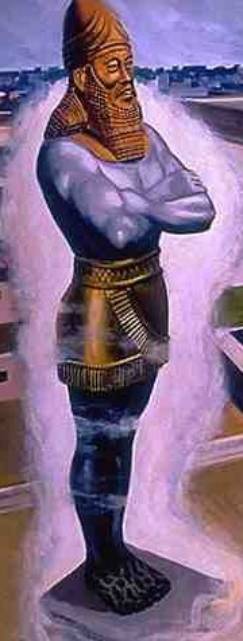 Dios es quien revela los misterios!
“Hay un Dios en los cielos, el cual revela los misterios, y él ha hecho saber al rey Nabucodonosor lo que ha de acontecer en los postreros días...
“Tú, oh rey,  en tu cama subieron tus pensamientos por saber lo que había de ser en lo por venir; y el que revela los misterios te mostró lo que ha de ser.” (Daniel 2:28,31)
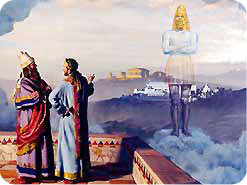 El sueño que previó  la historia de la humanidad
“Tú, oh rey, veías, y he aquí una gran imagen. Y esta imagen, que era muy grande, y cuya gloria era muy sublime, estaba en pie delante de ti, y su aspecto era terrible...
El sueño que previó  la historia de la humanidad
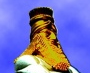 “La cabeza de esta imagen era de fino oro; sus pechos y sus brazos,  de plata; su vientre y sus muslos de metal (bronce); sus piernas de hierro; y sus pies, en parte de hierro y  en parte de barro cocido” (Dan.2:31-33)
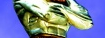 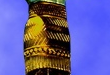 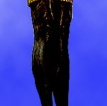 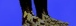 El sueño que previó  la historia de la humanidad
“Estabas mirando, hasta que una piedra fue cortada, no con mano, la cual hirió a la imagen en sus pies de hierro y de barro cocido y los desmenuzó...”
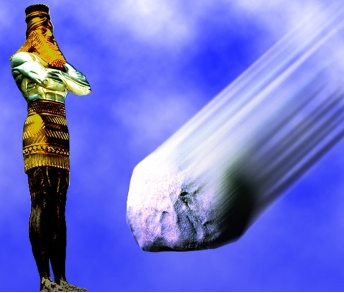 El sueño que previó  la historia de la humanidad
“Entonces fue también desmenuzado el hierro, el  barro cocido, el metal, la plata y el oro, y se tornaron como tamo de las eras del verano; y levantólos el viento, y nunca más se les halló lugar...
El sueño que previó  la historia de la humanidad
“Mas la piedra que hirió a la imagen, fue hecha un gran monte, que hinchió toda la tierra”	 (Dan. 2:34,35)
Qué significaba este sueño?
Daniel le explicó al rey de Babilonia la revelación de Dios:
“Tú eres aquella cabeza de oro, y después se levantará otro reino menor que tú; y otro tercer reino de metal, el cual se enseñoreará de toda la tierra… (vs.38,39)
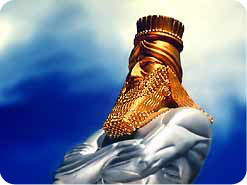 Qué significaba este sueño?
“Y el reino cuarto será fuerte como hierro, y como el hierro desmenuza y doma todas las cosas, y como el hierro quebranta todas estas cosas, desmenuzará y quebrantará…”(vs.40)
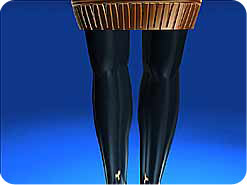 Qué significaba este sueño?
“Y lo que viste de los pies y los dedos, en parte de barro cocido de alfarero, y en parte de hierro, el reino será dividido; mas habrá en él algo de fortaleza de hierro, según viste el hierro mezclado con el tiesto de barro…” (vs.41)
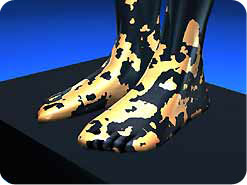 Qué significaba este sueño?
“y por ser los dedos de los pies en parte de hierro, y en parte de barro cocido, en parte será el reino fuerte, y en parte será frágil. Cuanto aquello que viste, el hierro mezclado con tiesto de barro, mezclaránse con simiente humana, mas no se pegarán el uno con el otro, como el hierro no se mistura con el tiesto …”(vs.42,43)
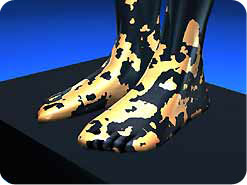 Qué significaba este sueño?
“y  en los días de estos reyes, levantará el  Dios del cielo un reino, que nunca  jamás se corromperá. Y no será dejado a otro pueblo este reino, el cual desmenuzará y consumirá todos estos reinos, y él permanecerá para siempre…  
El gran Dios ha mostrado al rey lo que ha de acontecer ...”			 Dan 2:44,45
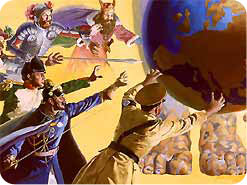 LA ESTATUA REPRESENTA LOS REINOS QUE DOMINARAN LA TIERRA HASTA EL TIEMPO DEL FIN
“Tú eres aquella cabeza de oro” 	 (Dan. 2:38)
Babilonia ya había sido descrita por Isaías como  “hermosura  de  reinos y ornamento de la grandeza de los caldeos” (Isa. 13:19)
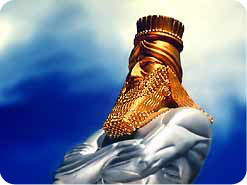 BABILONIA: La cabeza de oro
El imperio caldeo tenía a Babilonia como su capital. 
Babilonia fue la ciudad más rica de su tiempo. Tenía un imponente Zigurat o torre de 90 ms de altura y sus jardines fueron una de las maravillas del mundo antiguo.
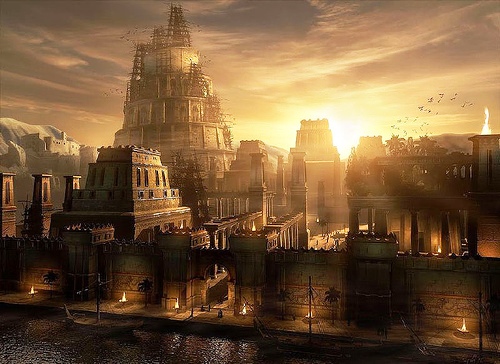 BABILONIA: La cabeza de oro
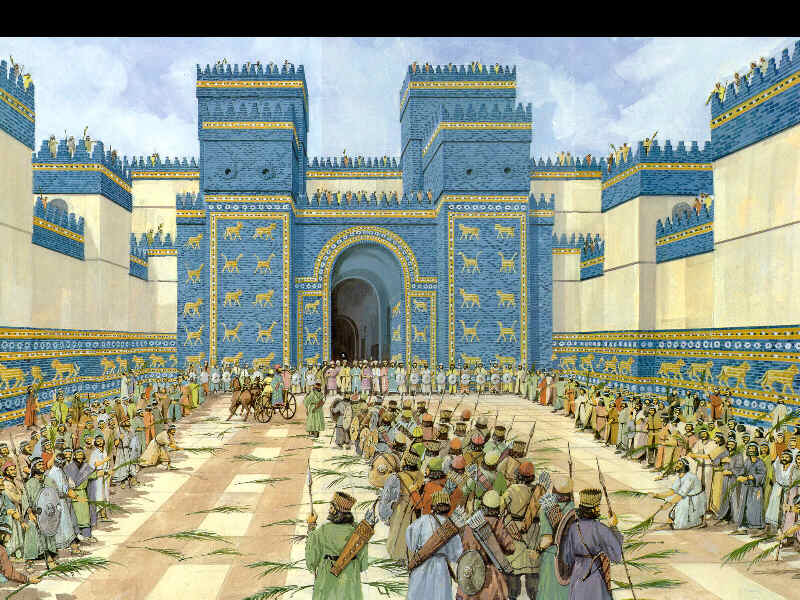 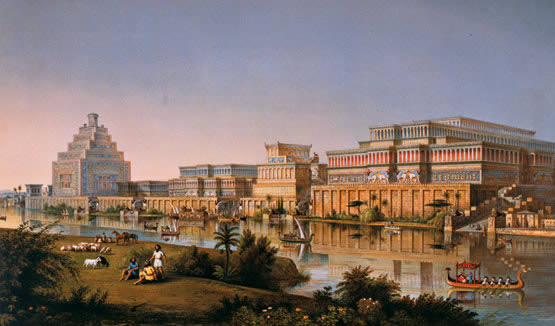 Sus calles eran pavimentadas con piedras y mármol y bordeadas con paredes de azulejos. Aún se conservan los restos de las murallas y la famosa puerta de Ishtar.
BABILONIA: La cabeza de oro
Babilonia fue la primera gran potencia mundial y dominó el mundo desde el año 605 a.C.
La palabra profética así lo había dicho!
BABILONIA: La cabeza de oro
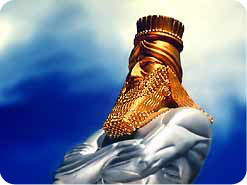 Pero su gloria no duraría para siempre.
Según la profecía surgiría un nuevo reino… de plata!
BABILONIA… su final!
En el año  539 a.C. el rey de Babilonia, Belsasar, organizó un banquete y profanó los vasos sagrados del templo de Jerusalén.. Como resultado de esto una mano apareció en el aire y escribió en una pared el juicio contra Babilonia.
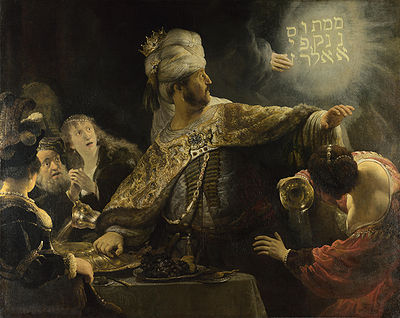 BABILONIA… su final!
La escritura decía: MENE, MENE, TEKEL, UPARSIN y significaba:
“Contó Dios tu reino y le ha puesto fin… Pesado has sido en balanza, y fuiste hallado falto… Tu reino fue roto, y es dado a LOS MEDOS Y LOS PERSAS…” (Dan 5:24-28)
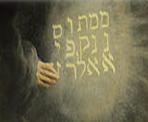 EL PECHO DE PLATA: Medo-persia
Cerca del año 600 a.C.           				   los persas, tribus 					   pastoriles del centro de 				  Asia, fueron dominadas				  por los medos. 
                                       Los dos pueblos  se unieron y bajo el  poder de Ciro el Grande conquistaron el mundo caldeo.
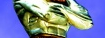 EL PECHO DE PLATA: Medo-persia
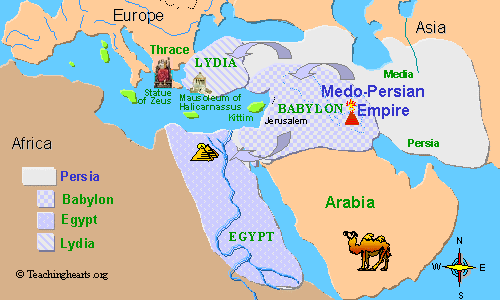 Su reino se extendió desde Egipto hasta la India.
Uno de sus más fuertes reyes fue Darío quien construyera a Persépolis.
EL PECHO DE PLATA: llegaría a su final!!
Jerjes fue el último rey persa.
Fue vencido en la batalla de Salamina por los griegos a pesar de que contaba a su favor con poderosos tanques de guerra: los elefantes!
EL VIENTRE DE BRONCE: Grecia!
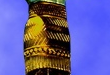 En el año 331 a.C. un nuevo imperio se levantó: GRECIA!
EL VIENTRE DE BRONCE: Grecia!
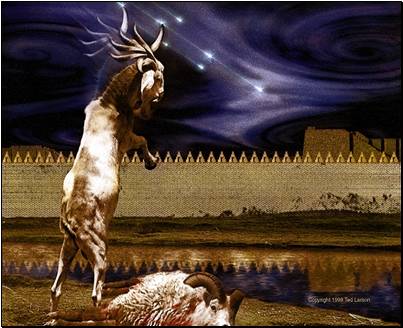 Daniel vio en visión el reino que sucedería a Medopersia.
EL VIENTRE DE BRONCE: Grecia!
“Alcé mis ojos, y miré, y he aquí un carnero…que hería con los cuernos al poniente, al norte y al mediodía, y que ninguna bestia podía parar delante de él…” (Dan 8:3,4)
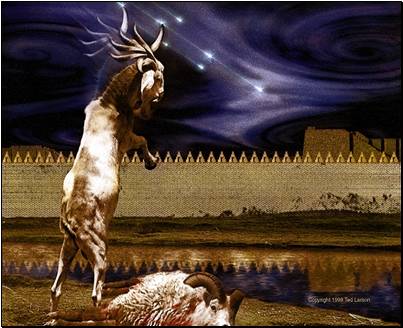 EL VIENTRE DE BRONCE: Grecia!
“Y estando yo considerando, he aquí un macho cabrío venía de  la parte del poniente… y vino hasta el carnero… e hiriólo...”(Dan 8:5-7)
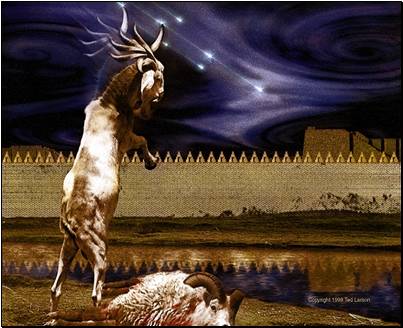 EL VIENTRE DE BRONCE: Grecia!
A quién representaban estos animales? 
“Aquel carnero… son los reyes de Media y Persia, y el macho cabrío es el rey de GRECIA!…” (Dan 8:20,21)
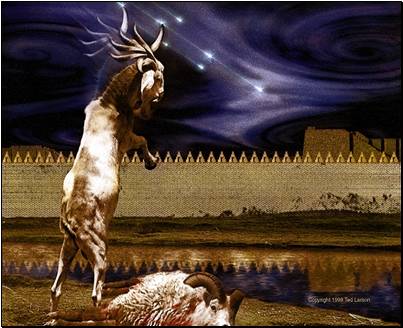 EL VIENTRE DE BRONCE: Grecia!
Es claro que el reino que sucederá a los MEDOPERSAS es el reino GRIEGO!
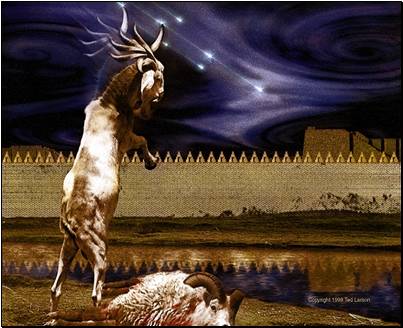 EL VIENTRE DE BRONCE: Grecia!
Grecia alcanzó su esplendor con Alejandro Magno, hijo de Filipo de Macedonia. Reinó a los griegos a los 20 años de edad.
Qué decía la profecía de Grecia?
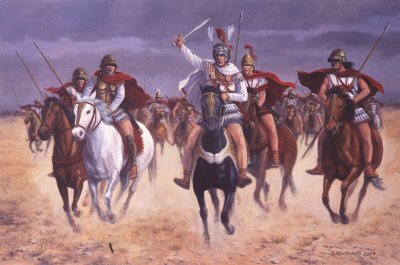 “El reino de bronce se enseñoreará de toda la tierra” (Dan. 2:39)
En 13 años Alejandro dominó el mundo: desde Egipto hasta Persia.
Fundó 70 ciudades, 16 de las cuales llevaron su nombre,	siendo la más famosa Alejandría de Egipto.
Asia Menor
Persia
Egipto
El reino de bronce… llegaría a su final!
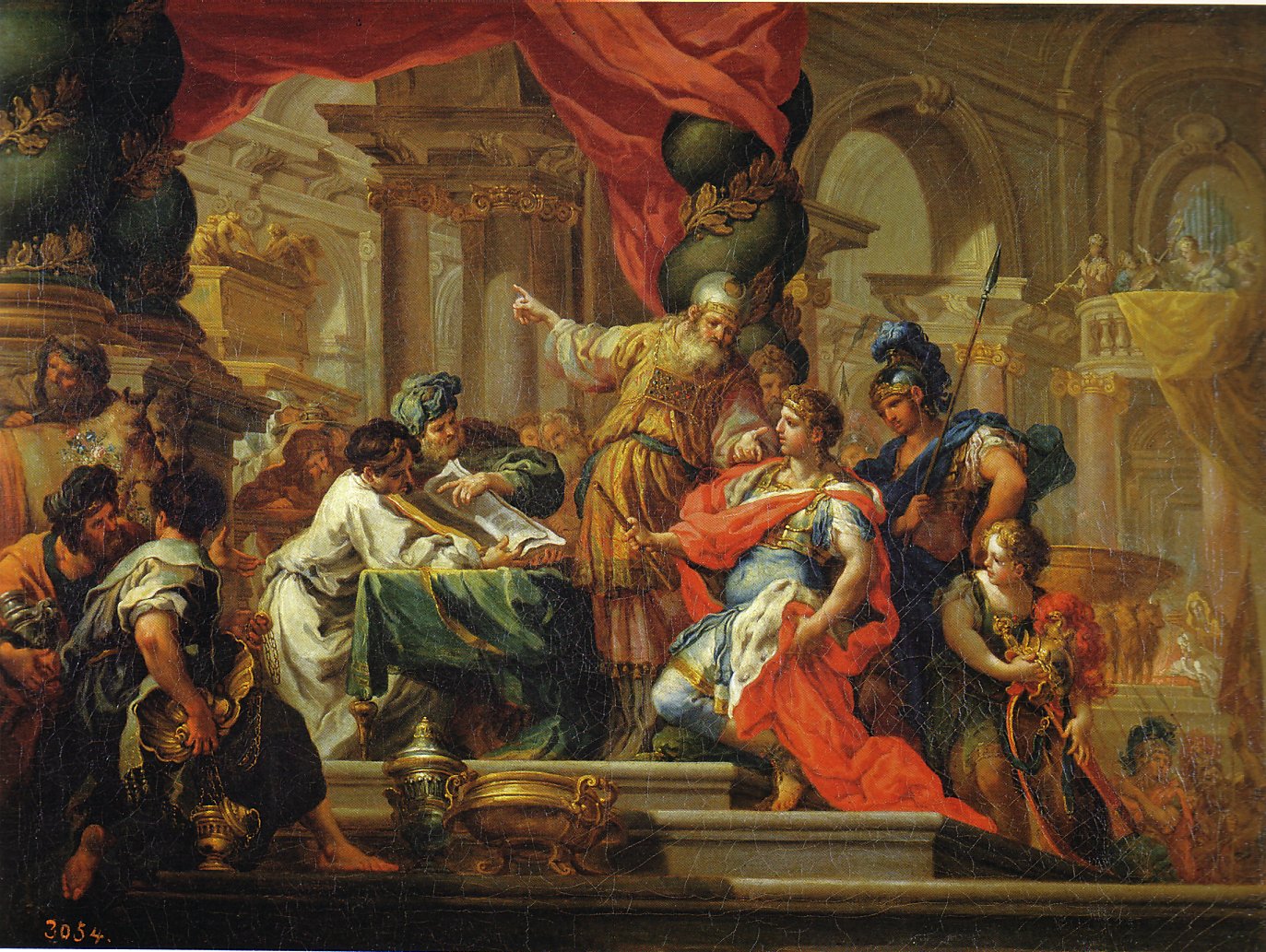 A la muerte de Alejandro no hubo sucesor.
Su imperio fue dividido entre sus cuatro generales:
Lisímaco, Seleuco, Casandro y Ptolomeo.
El reino de bronce… llegaría a su final!
Casandro dominó Macedonia y Grecia.
Lisímaco tomó tracia y buena parte de Asia Menor.
Tolomeo conservó Egipto, Cirenaica y Palestina.
Seleuco el resto de Asia.
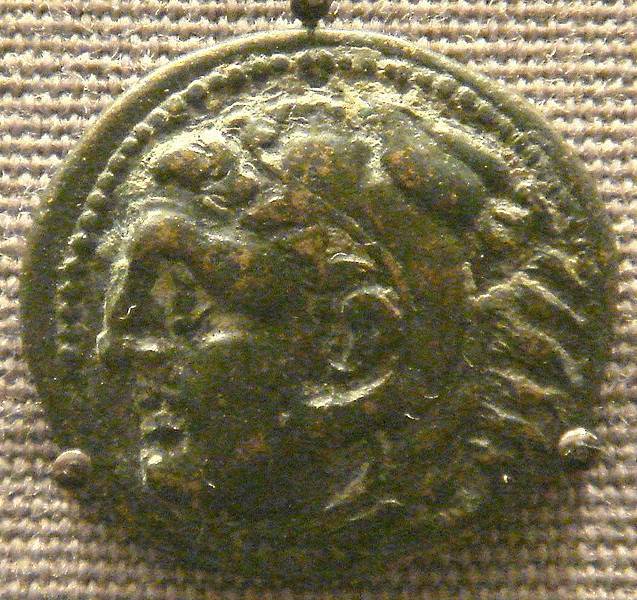 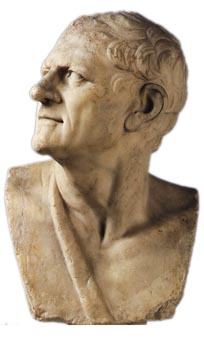 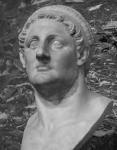 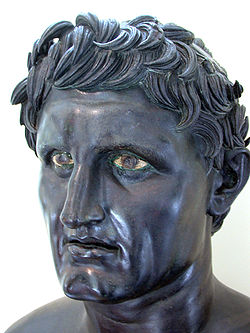 LAS PIERNAS DE HIERRO: ROMA!
Tan solo al final de la cuarta guerra púnica 	  (146 a.C.), Roma se erige como la gran potencia mundial!
Los romanos dominarían al mundo con sus cortas espadas de hierro!
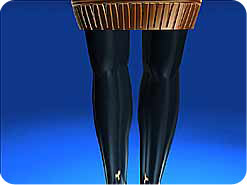 LAS PIERNAS DE HIERRO: ROMA!
Las legiones romanas 				invadieron Grecia, 				Macedonia y Siria.
A la muerte de César en					  el 44 a.C. ya dominaban 					   la Galia (Francia), el 					norte de Africa y Asia 					Menor.
A la muerte de Marco Aurelio (180 d.C) se extendían desde Inglaterra hasta Palestina.
Inglaterra
Francia
España
Asia Menor
Palestina
AFRICA
LAS PIERNAS DE HIERRO: ROMA!
De acuerdo a la profecía Roma 			“desmenuzaría y domaría todas				 las cosas” (Dan 2:40)
Esto lo comprobaron cuando          		desmenuzaron a Cartago					(146 a.C.)
Y destruyeron  a Jerusalén 				(135 d.C.)
Bajo el dominio de Roma					Cristo fue crucificado (31 d.C.)
Roma persiguió al cristianismo!
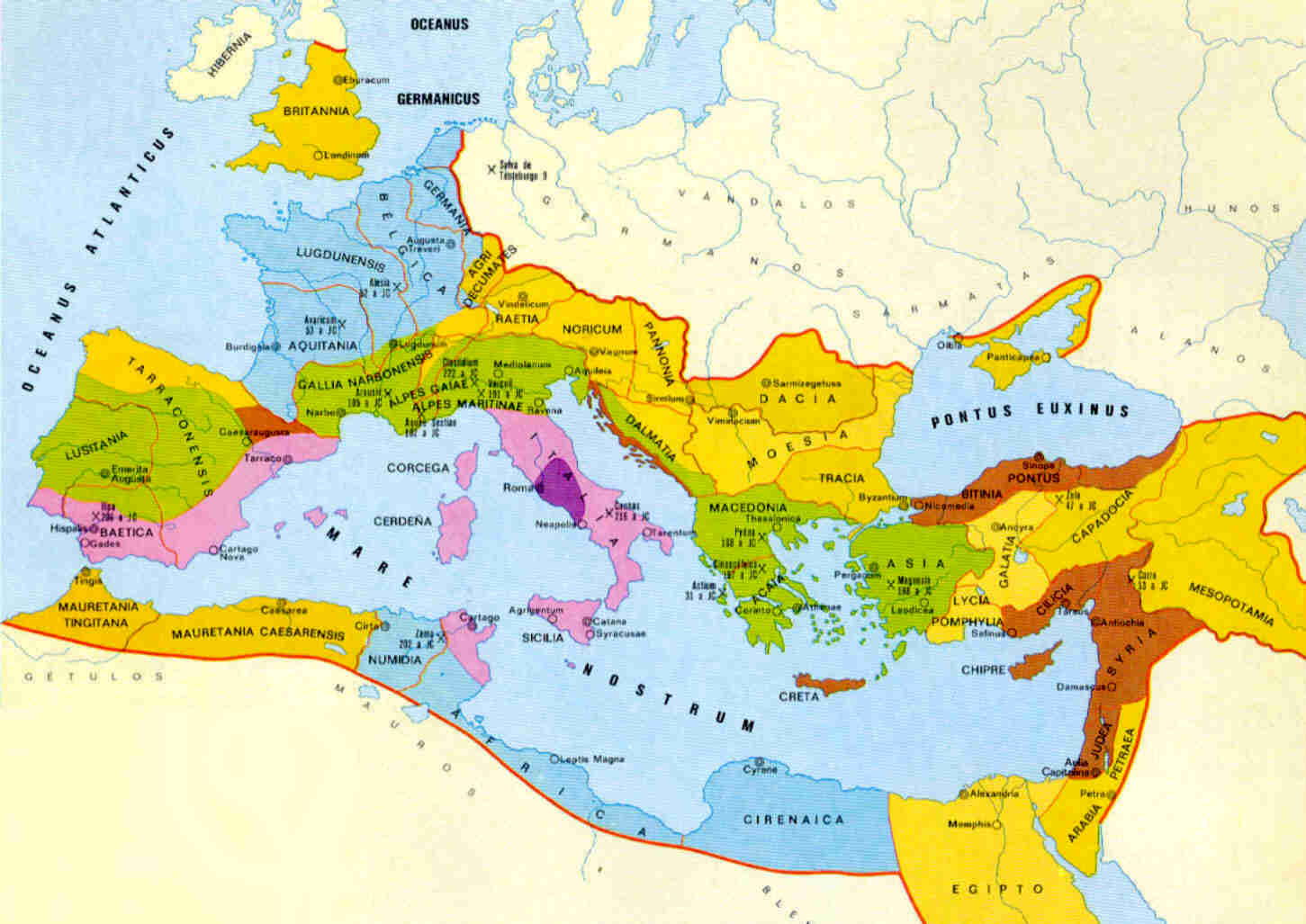 España
Asia Menor
Pero las piernas se debilitarían!
En los pies habrían restos  				   del hierro!… ahora surgía				   un nuevo elemento: 					   BARRO!
                                         El reino sería en parte				    fuerte y en parte débil.
 Una vez más, la profecía se cumpliría al pie de la letra. Qué pasó con el gran imperio romano?
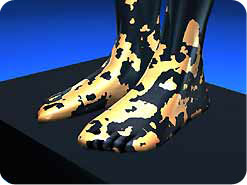 LOS PIES DE  HIERRO Y BARRO… Un reino fragmentado!
Los primeros en sublevarse contra Roma fueron los germanos quienes derrotaron a los legionaros en el  año 378  en la batalla de Adrianópolis.
En el año 410, Alarico invadió a Roma.
Atila, rey de los hunos, arrazó con toda Europa!
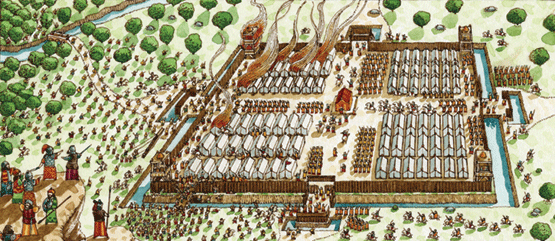 LOS PIES DE  HIERRO Y BARRO… Un reino fragmentado!
De las ruinas del imperio romano surgió la actual Europa.
Los visigodos :  Dinamarca; 				   los Anglos :Inglaterra; 				          	   los Burgundios: Suiza; 				   los Francos : Francia; 				             los Lombardos :	Italia;					   los Germanos: Alemania;
Los Suevos: España
Invasiones bárbaras
Anglos(367)
Ostrogodos (150)
Sajones (367)
Francos (358)
Lombardos
(410)
Visigodos (200)
Vándalos
(412)
Burgundios
(443)
Hunos (446)
Visigodos (417)
Una señal profética en el tiempo de los PIES!
“…Se MEZCLARAN POR				 MEDIO DE  ALIANZAS				 HUMANAS” (Dan. 2:43)
La Biblia presenta la					advertencia de que los					reyes en los siguientes					siglos intentarían formar				alianzas pero nunca  podrían lograrlo totalmente!
Anglos(367)
Ostrogodos (150)
Sajones (367)
Francos (358)
Lombardos
(410)
Visigodos (200)
Vándalos
(412)
Burgundios
(443)
Hunos (446)
Visigodos (417)
Las GRANDES ALIANZAS en el tiempo de los pies
El primer  gran intento lo hizo Carlo Magno. En el año 800 el Papa León III  y Carlo Magno crearon un gran imperio al  hacer  un concordato entre  los dos.   Este llegó a ser conocido como   el  SACRO SANTO IMPERIO 				 ROMANO.
Con  esta alianza se 					cobijaron los pueblos					 germánicos y los no germánicos. 				    Sin embargo, esta alianza, de 				acuerdo a la Escritura no 					funcionaría. A la muerte de 				Carlomagno el imperio se dividió por las peleas de sus hijos. En el tratado de Verdum en 843 se dividieron el imperio.
Anglos(367)
Ostrogodos (150)
Sajones (367)
Francos (358)
Lombardos
(410)
Visigodos (200)
Vándalos
(412)
Burgundios
(443)
Hunos (446)
Visigodos (417)
Una señal profética en el tiempo de los PIES!
En el siglo XVI, Carlos V trató de reunificar el imperio al ser soberano de la mayor parte de Europa. Sin embargo, abdicó en 1555.
En el siglo XVIII, 						  Luis XIV  rey de Francia					nombró a sus familiares 					 reyes de Europa. Esta 					alianza de sangre fracasó 				                 en 1713 con  el tratado 					     de Utrecht.
Anglos(367)
Ostrogodos (150)
Sajones (367)
Francos (358)
Lombardos
(410)
Visigodos (200)
Vándalos
(412)
Burgundios
(443)
Hunos (446)
Visigodos (417)
Una señal profética en el tiempo de los PIES!
En el siglo XIX fue Napoleón. Se proclamó emperador de Francia, rey de  Italia. A sus hermanos los nombró reyes:
A Luis en Holanda, a Jerónimo en Westfalia; a José en España; a su cuñado Murat en el ducado de Berg…
Sin embargo, fracasó! En la batalla de Waterloo fue vencido y murió en el exilio.
Anglos(367)
Ostrogodos (150)
Sajones (367)
Francos (358)
Visigodos (200)
Lombardos
(410)
Vándalos
(412)
Burgundios
(443)
Hunos (446)
Visigodos (417)
Una señal profética en el tiempo de los PIES!
En pleno siglo XX hemos tenido dos 	intentos:
El Káiser de Alemania en 1914 y
Hitler en 1945!
Estos dos intentos de formar imperios  dieron origen a las dos primeras guerras mundiales con los consabidos	resultados!
Faltaba algún otro intento?
Anglos(367)
Ostrogodos (150)
Sajones (367)
Francos (358)
Lombardos
(410)
Visigodos (200)
Vándalos
(412)
Burgundios
(443)
Hunos (446)
Visigodos (417)
SE PREPARA EL TERRENO PARA LA ALIANZA FINAL!
Al finalizar la segunda 				    guerra mundial los 					    poderosos de la tierra 				    intentaron formar 					    alianzas no solo para 					    conservar la paz en el mundo sino también para controlar al mundo.
Prueba de ello es la ONU, la OTAN, la OEA, el MERCADO COMUN EUROPEO.
LA ALIANZA FINAL
Vamos  rumbo a una economía mundial unificada y controlada. Los esfuerzos del Mercado Común Europeo; los esfuerzos del grupo llamado G-12 (Los 12 grandes) ; el poder de los Estados Unidos, etc., así lo corroboran.
El Grupo de los Doce, o G12, es un grupo de países industrialmente avanzados cuyos bancos centrales cooperan para regular las finanzas internacionales.
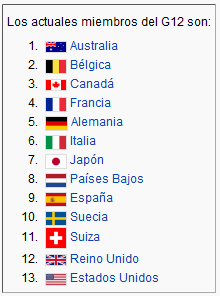 La gran alianza final
http://www.oikoumene.org/es/
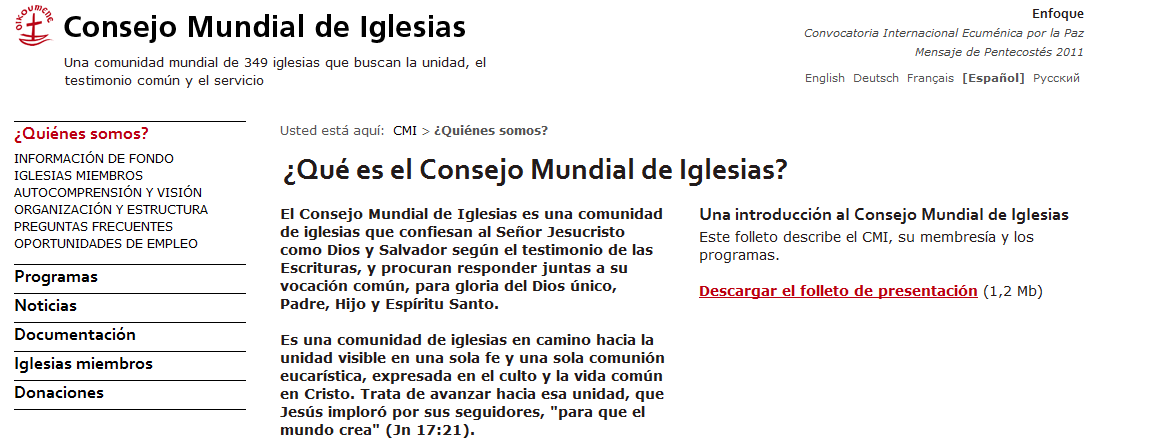 SE PREPARA EL TERRENO!
El gran artífice de una gran alianza en los últimos días fue el Papa Juan Pablo II.
Este papa logró reunir a las principales religiones   en el mundo en lo que ha sido llamado  el 			ECUMENISMO!
EL ECUMENISMO MUNDIAL
A raíz del CONCILIO VATICANO II, bajo el pontificado de Juan XXIII, la iglesia católica comenzó a patrocinar diálogos entre las religiones cristianas para llegar a la reconciliación.
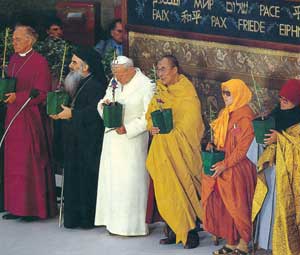 EL ECUMENISMO MUNDIAL
El Papa Juan Pablo II en donde aparece rodeado en su "Canto ecuménico" de budistas, taoístas, islámicos, "rabinos" que niegan a Jesús como Mesías.
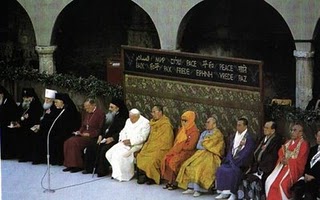 EL ECUMENISMO MUNDIAL
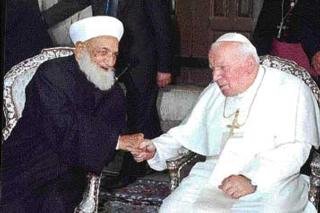 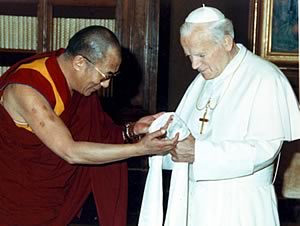 Islamismo
Budismo
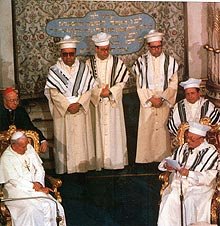 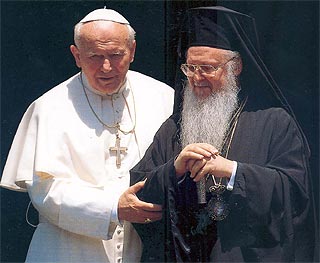 Sinagoga
Patriarca Ecuménico
EL ECUMENISMO MUNDIAL
“La renovación ecuménica es la búsqueda de la unidad entre las diferentes iglesias cristianas…
“Después de tantas separaciones, divisiones, escisiones y pleitos, la Iglesia busca una real y auténtica unidad con todos; porque todos somos hijos de Dios.
EL ECUMENISMO MUNDIAL
LA BIBLIA IDENTIFICA A LOS PODERES QUE SE ALIAN AL FINAL DE TODO
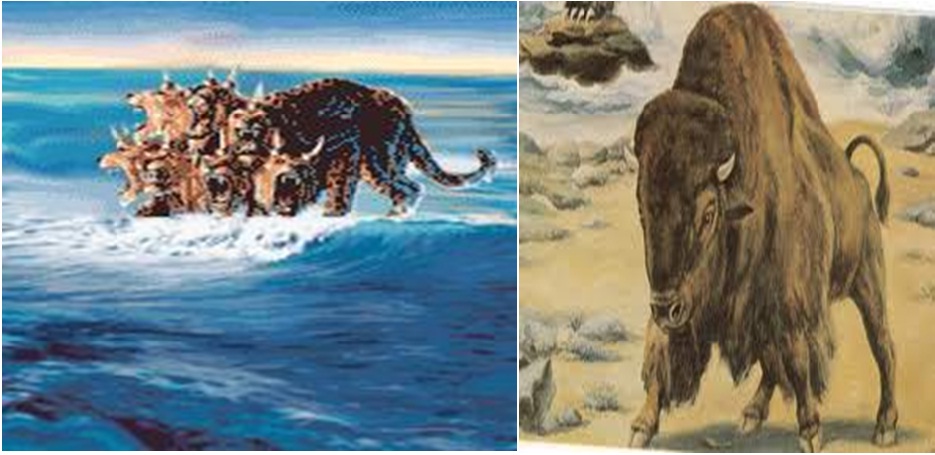 DOS BESTIAS se unirán al final para dominar a todo el mundo!
(Nota: Las bestias representan reinos!  	(Dan 7:17)
LA ALIANZA DE LOS ULTIMOS DIAS!
En Apocalipsis 13 se habla de dos bestias que se unirán al final del tiempo:
Una, la bestia que sube de la mar; la otra, la bestia que sube de la tierra.
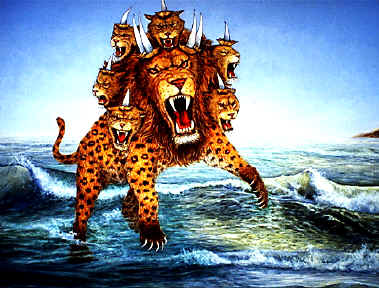 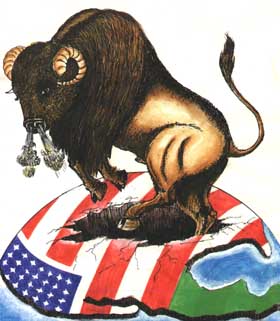 LA ALIANZA DE LOS ULTIMOS DIAS!
Qué haría esta alianza?
“Hacía que a todos,… se pusiese  una marca en su mano derecha, o en sus frentes, y que ninguno pudiese ni comprar ni vender, sino el que tuviera la señal, o el número… 666…!!!”			(Apoc. 13:15-18)
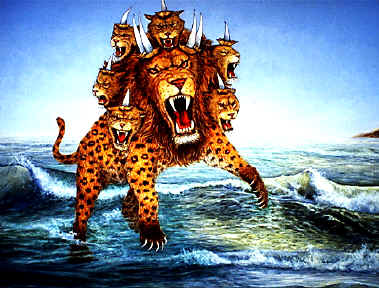 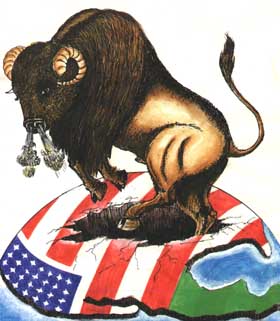 LA ALIANZA FINAL!!!
La alianza final hará cosas terribles en la tierra: TENDRA PODER POLITICO ECONOMICO PARA OBLIGAR AL MUNDO A ADORAR A  SATANAS ANTES QUE A DIOS!
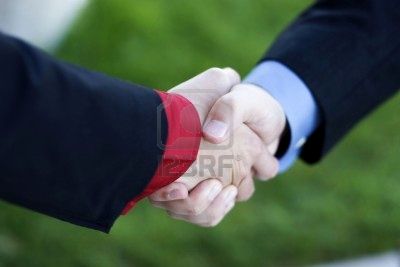 LA ALIANZA FINAL!!!
Esta alianza irá mucho más lejos:
“Y hará que cualesquiera que no adoraren la imagen de la bestia sean MUERTOS!” 	
(Apoc 13:15)
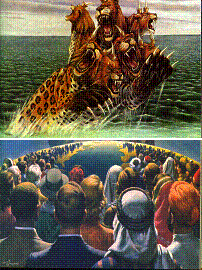 QUIENES SON LOS MIEMBROS DE ESTA ULTIMA GRAN ALIANZA
SERA EL ANTICRISTO UNO DE ELLOS?
QUE ES EL 666?
HARA DIOS ALGO?
Esto lo responderemos en nuestros próximos temas!
Hay buenas noticias de parte de Dios!
Qué ocurrirá en tiempos de la alianza de hierro y barro de los últimos días?
LA ROCA QUE CAE DEL CIELO
“Estabas mirando, hasta que una piedra fue cortada, no con mano, la cual hirió a la imagen en sus pies de hierro y de barro cocido, y los desmenuzó” 		(Daniel 2:34)
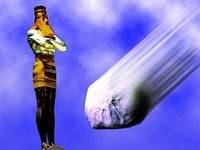 LA ROCA QUE CAE DEL CIELO
“Entonces fue también desmenuzado el hierro, el  barro cocido, el metal, la plata y el oro, y se tornaron como tamo de las eras del verano; y levantólos el viento, y nunca más se les halló lugar. Mas la piedra que hierió a la imagen, fue hecha un gran monte, que hinchió toda la tierra” 		(Daniel 2:35)
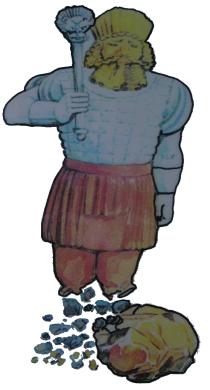 LA ROCA QUE CAE DEL CIELO
Y quién o qué es la roca?
“Si  empero habéis gustado que el Señor (JESUS)  es benigno. Al cual allegándoos, PIEDRA VIVA, reprobada cierto de los hombres, empero elegida de Dios, preciosa” (1 Pedro 2:3,4)
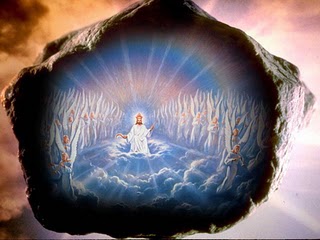 LA ROCA QUE CAE DEL CIELO
“Y todos bebieron la misma bebida espiritual, porque bebían de la Roca espiritual que los seguía, y la Roca era Cristo.
1 Cor 10:4
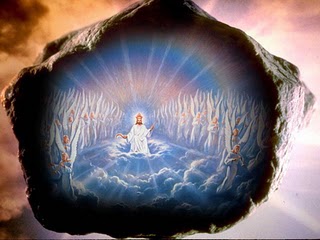 “Confiad en el Señor perpetuamente, porque el Señor Todopoderoso es la Roca de los Siglos.
Isaías 26:4
LA ROCA QUE CAE DEL CIELO
Jesús es el único que puede derribar todos los reinos y reyes!
“Miraba yo en la visión de la noche, y he aquí en las nubes del cielo como un Hijo de hombre que venía…. (Dan. 7:13)
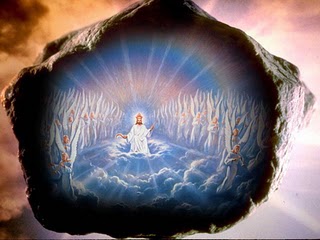 LA ROCA QUE CAE DEL CIELO
“Y fuele dado  señorío, y gloria y reino; y todos los pueblos, naciones y lenguas le sirvieron; su señorío, señorío eterno, que no será transitorio, y su reino que no se corromperá”		 (Dan. 7:14)
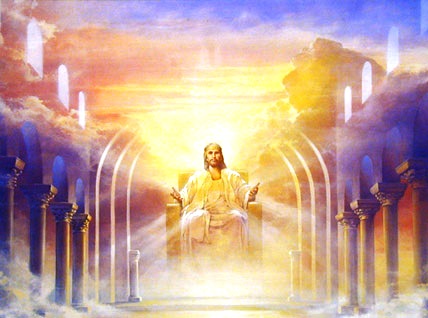 CRISTO ES LA PIEDRA QUE GOLPEARA LA TIERRA
“Y vi el cielo abierto; y he aquí un caballo blanco, y el que estaba sentado sobre él, era llamado Fiel y Verdadero, … EL VERBO DE DIOS…”	(Apoc. 19:11,13)
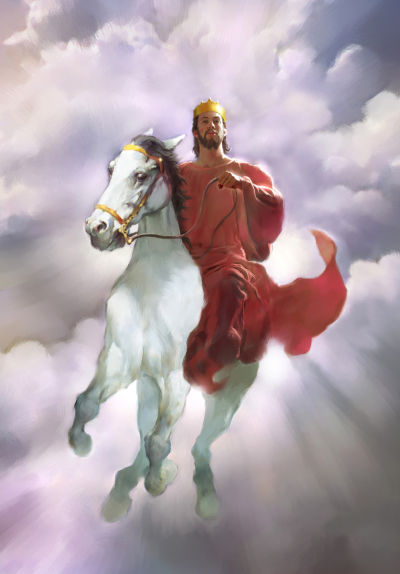 CRISTO ES LA PIEDRA QUE GOLPEARA LA TIERRA
“Y vi a la bestia, y a los reyes de la tierra y a sus ejércitos, congregados para hacer guerra contra el que estaba sentado sobre el caballo y contra su ejército…” (vs. 20)
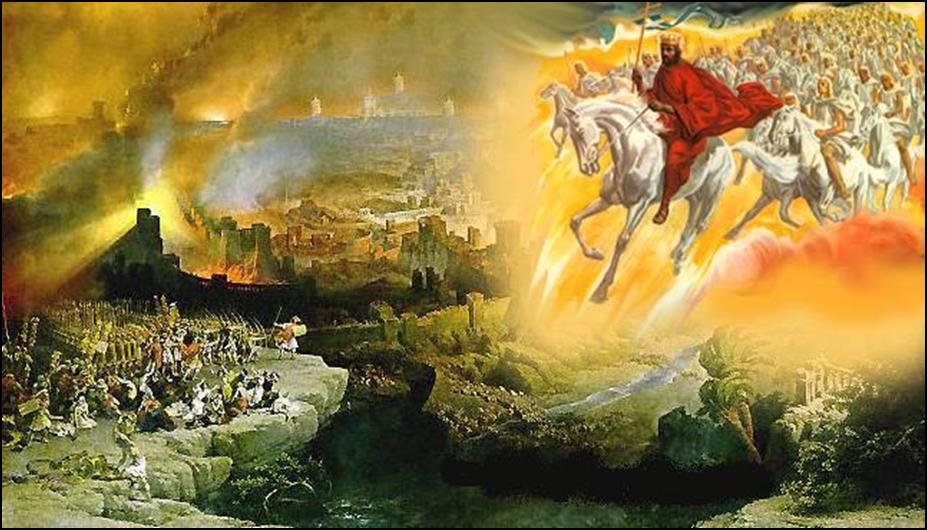 CRISTO ES LA PIEDRA QUE GOLPEARA LA TIERRA
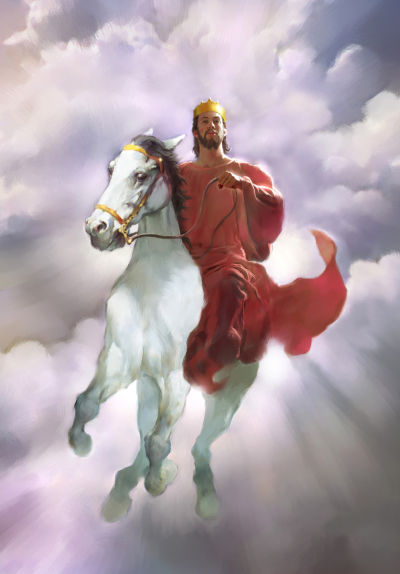 NADIE PODRA CONTRA CRISTO EN SU VENIDA. TODOS LOS REINOS DE ESTE MUNDO SERAN DESMENUZADOS POR EL DE ACUERDO A LA PROFECIA.
Los poderosos de la tierra hacen grandes esfuerzos  para crear un nuevo orden mundial...
Pero sólo Cristo traerá dicho nuevo orden mundial!
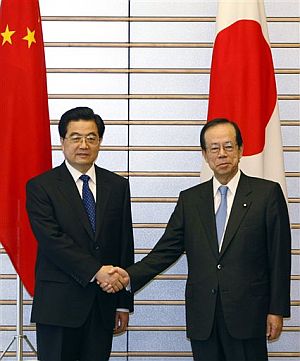 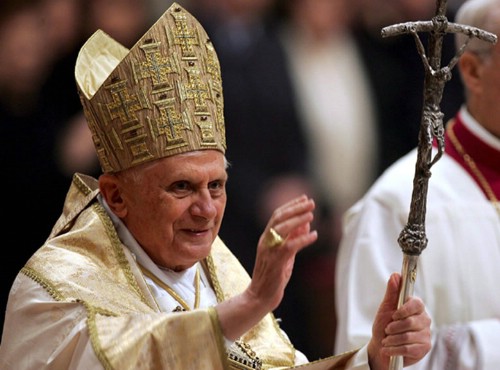 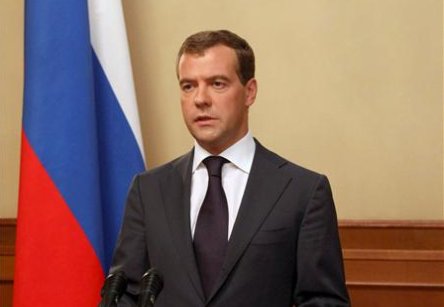 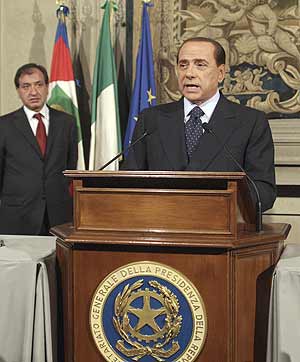 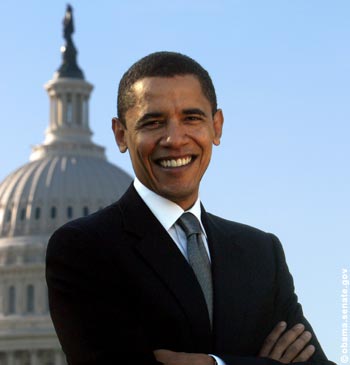 Pero antes de que venga Cristo debe surgir en el mundo el ANTICRISTO!
“Empero os rogamos, hermanos, cuanto a la venida de nuestro Señor Jesucristo…
Pero antes de que venga Cristo debe surgir en el mundo el ANTICRISTO!
“(El)   no vendrá sin que venga antes ….		LA APOSTASIA, y se manifieste el hombre de 	  pecado, el hijo 		  de perdición”		            	  (2 Tes. 2:1,3)
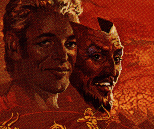 EN NUESTRO PROXIMO TEMA LE QUITAREMOS LA CARETA AL ANTICRISTO!
NO TE LO PIERDAS!!